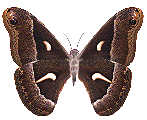 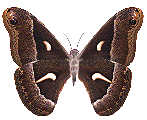 lĩnh vực phát triển nhận thức
DẠY TRẺ SO SÁNH CHIỀU CAO CỦA 2 ĐỐI TƯỢNG
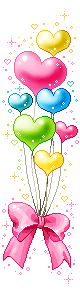 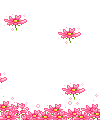 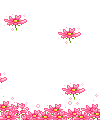 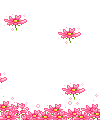 Năm học 2022-2023
HOẠT ĐỘNG 1: GÂY HỨNG THÚ
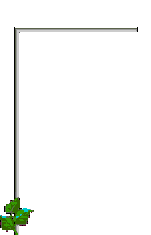 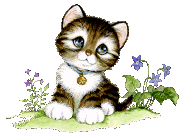 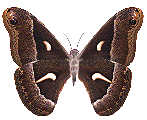 HOẠT ĐỘNG 2: Ôn nhận biết 
sự giống nhau và khác nhau
 rõ nét về chiều cao của 2 đối tượng
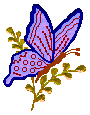 HOẠT ĐỘNG 3:Dạy trẻ so sánh về 
chiều cao của 2 đối tượng.
Không có phần thừa ra
Phần thừa ra
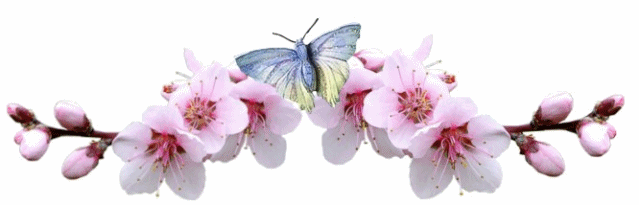 So sánh chiều cao theo từng cặp đồ dùng trong lớp
So sánh chiều cao theo từng cặp các bạn trong lớp
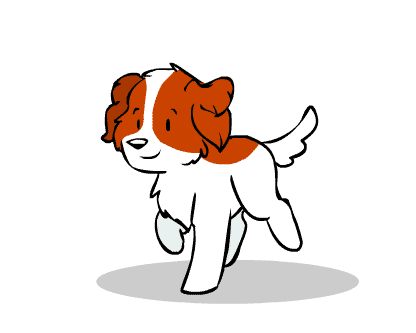 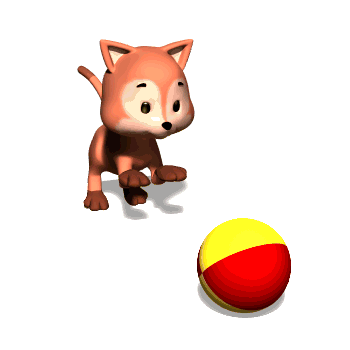 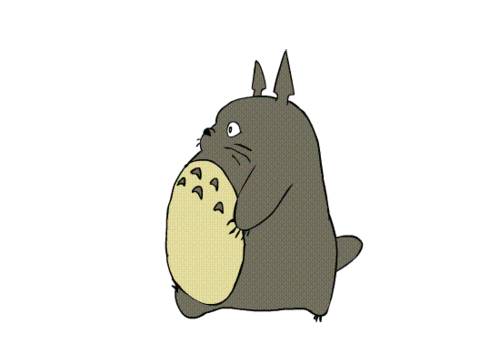 HOẠT ĐỘNG 4: Luyện tập
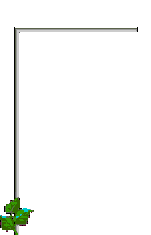 Trò chơi 1: Đội nào giỏi hơn
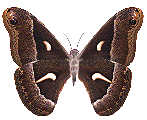 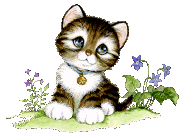 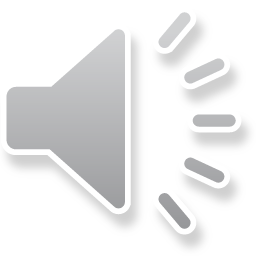 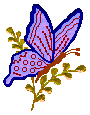 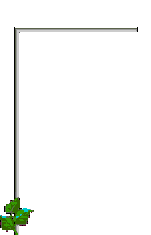 Trò chơi 2: Trải nghiệm ‘cắm hoa’
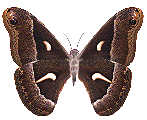 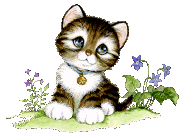 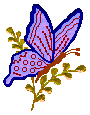 HOẠT ĐỘNG 5: Kết thúc